August 18~20, 2010
Q2C workshop, Yangyang, Korea
Report on the Belle II Data Handling Group
Kihyeon Cho
(As a chair, on behalf of the Belle II DH Group) 

High Energy Physics Team
 KISTI (Korea Institute of Science and Technology Information)
1
Contents
HEP team @ KISTI
Belle vs. Belle II
Status and Plan of Belle II DH Group
Products
Summary
2
High Energy Physics Team @ KISTI
High Energy Physics Team (Physicists) 
 Kihyeon Cho – P.I.
 Soo-Hyeon Nam - Senior Researcher 
 Junghyun Kim - Senior Researcher 
 YoungJin Kim - Postdoc 
 Jihye Moon - Researcher 
 Onbitnuri Kim - Intern Student (KAIST) 
 Seok Hoon Yun - Intern Student (KAIST) 
 Byungsoo Yoo – Intern Student (GSNU)

 Former member
 Yongseok Oh – Prof. of Physics @ KNU 
 Daejung Kong - Contract Prof. @ KNU 
 Ilsung Cho - Contract Prof. @ KyungHee U. 
 Minho Jeung - Company 
 Hyunwoo Kim - Computing Team @ KISTI
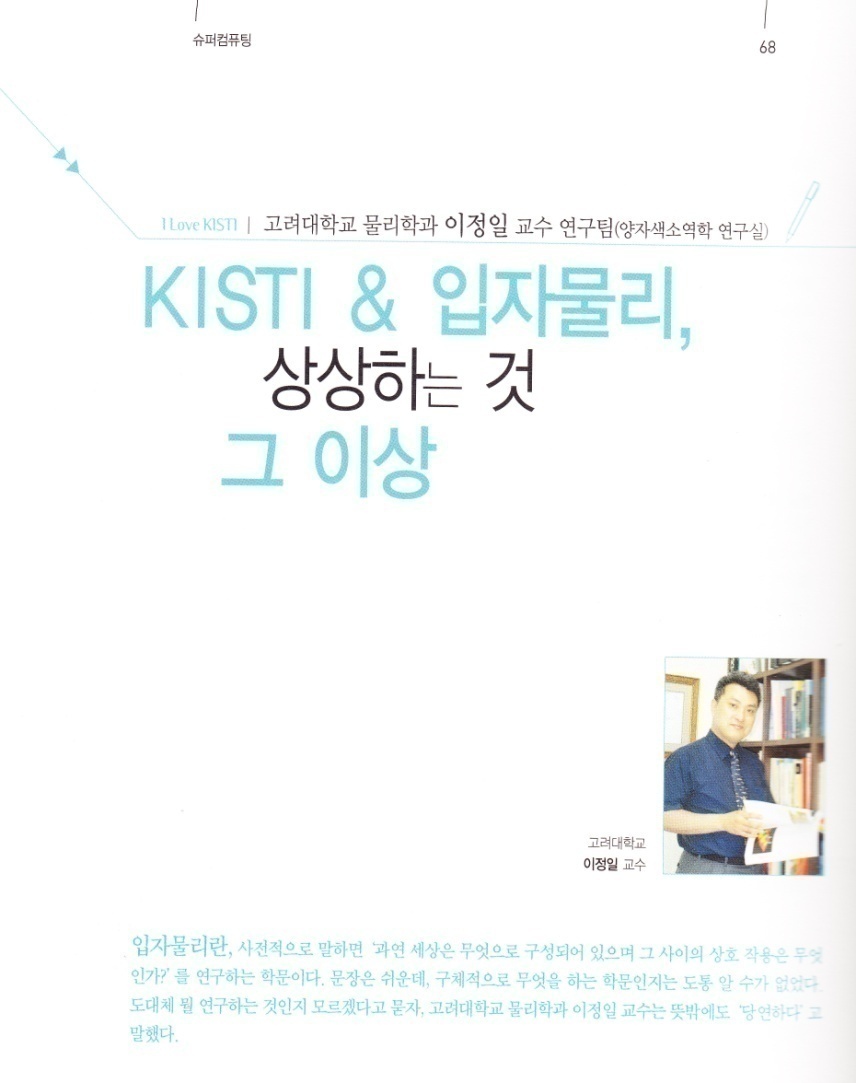 3
High Energy Physics Team @ KISTI
To probe the Standard Model and search for New Physics
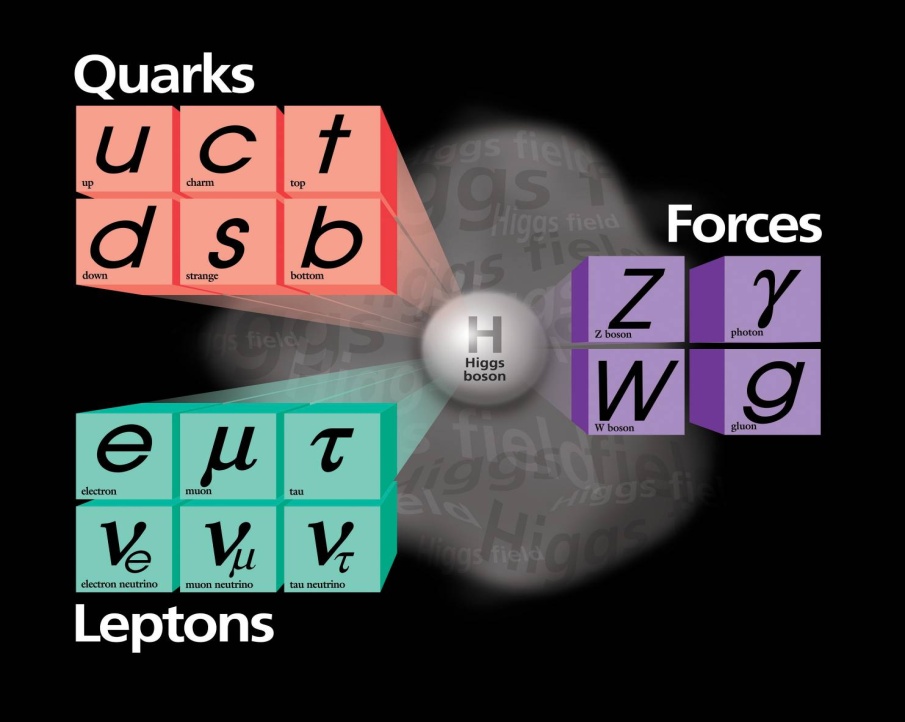 CDF
Belle/Belle II
Heavy Flavor Physics
[Speaker Notes: Wednesday, Landau shows similar diagram. According to Tony Hey, the 21st century is for data centric science called e-Science to unify theory, experiment and computing. We apply this concept to collider physics.
The goal is to probe SM and search for new physics. We focus on charm, bottom, top and Higgs.]
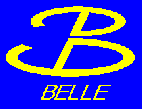 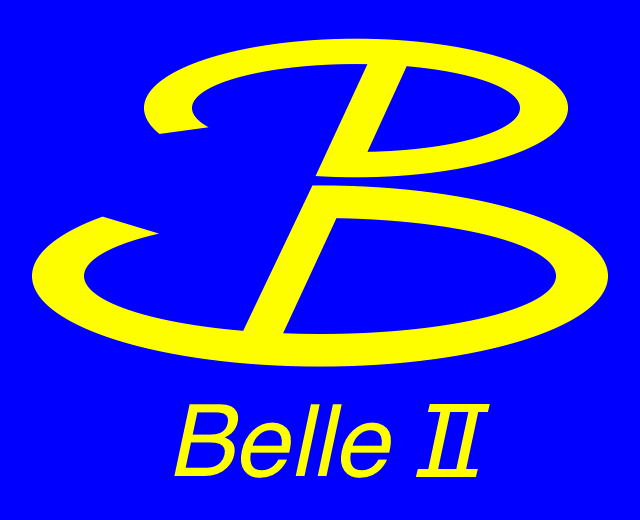 Belle vs. Belle II
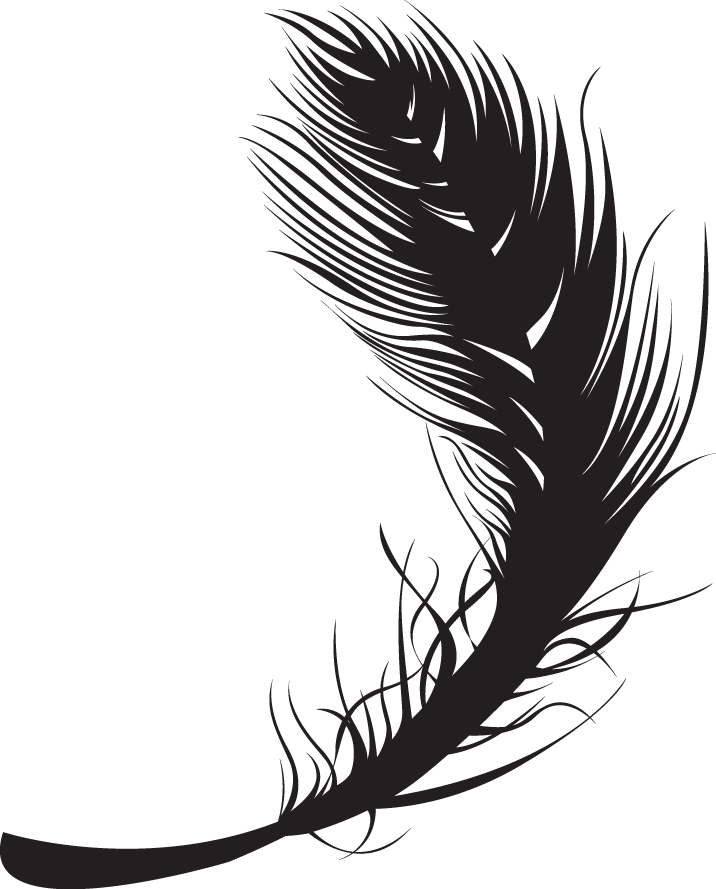 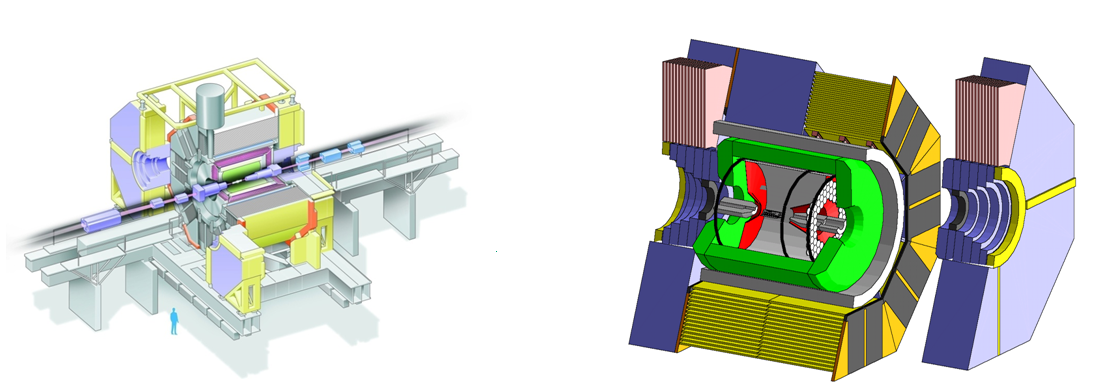 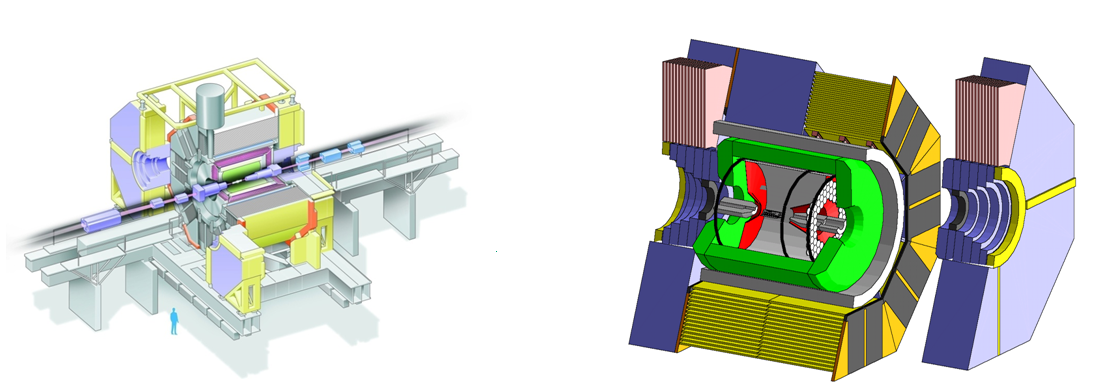 Belle II
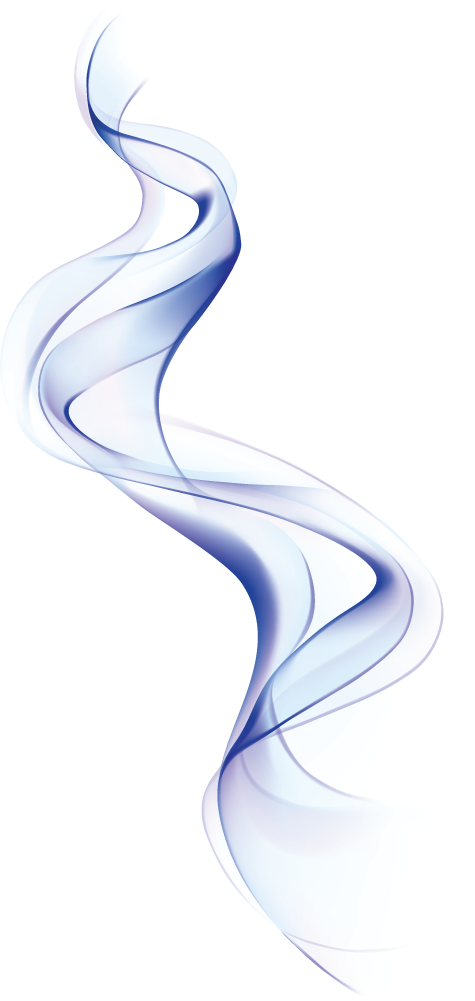 Belle
5
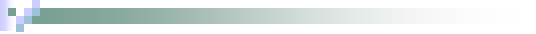 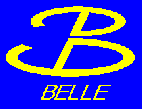 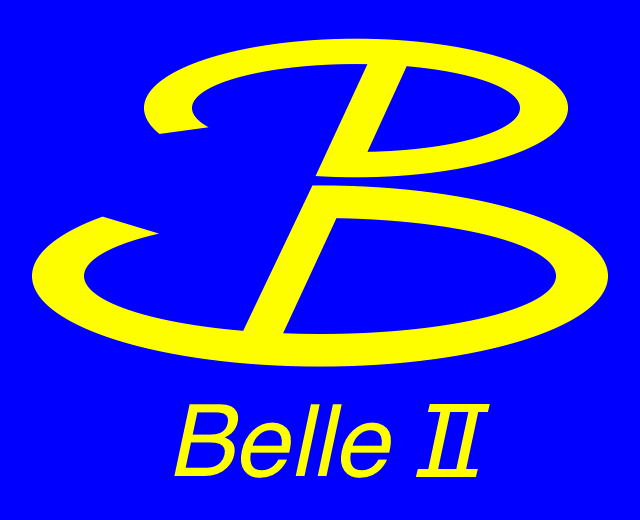 Luminosity vs. Physics
Major achievements Expected at Super B Factory
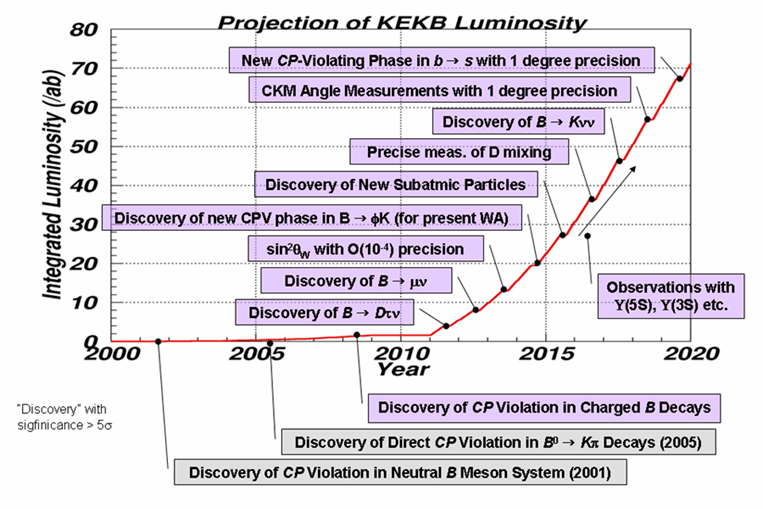 Start 2012 => 2014
6
Belle II Time schedule
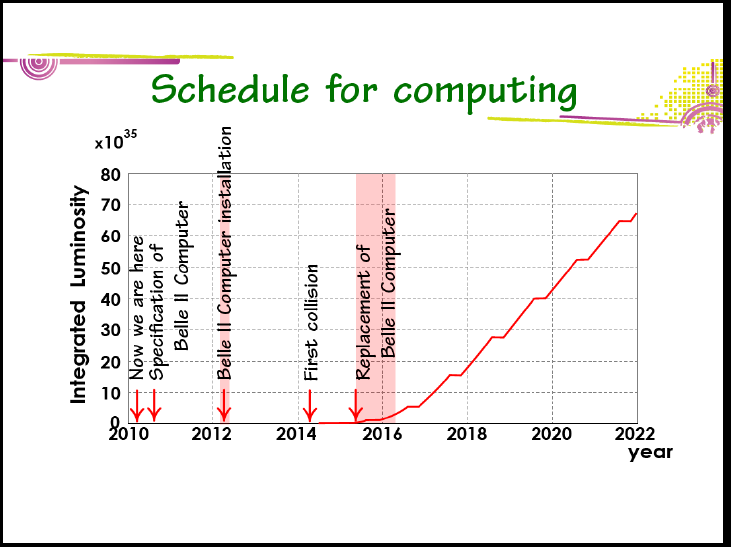 Hara San
7
2014 April – Collider turn on
2012 February – Ready for Computing
2011 Summer – Rough final system
2010 Summer – Prototype system 
Spec & Test 
2010.5 PAC – Answers for questions
Computing & Pixel
8
Belle II Computing
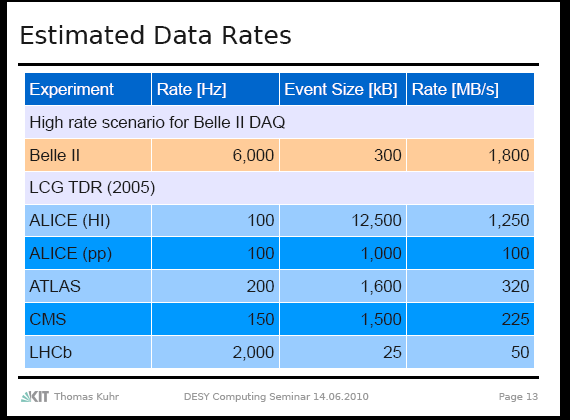 => To handle data, we need new data handling system.
9
Belle II Data Handling Group(Chair: Kihyeon Cho)
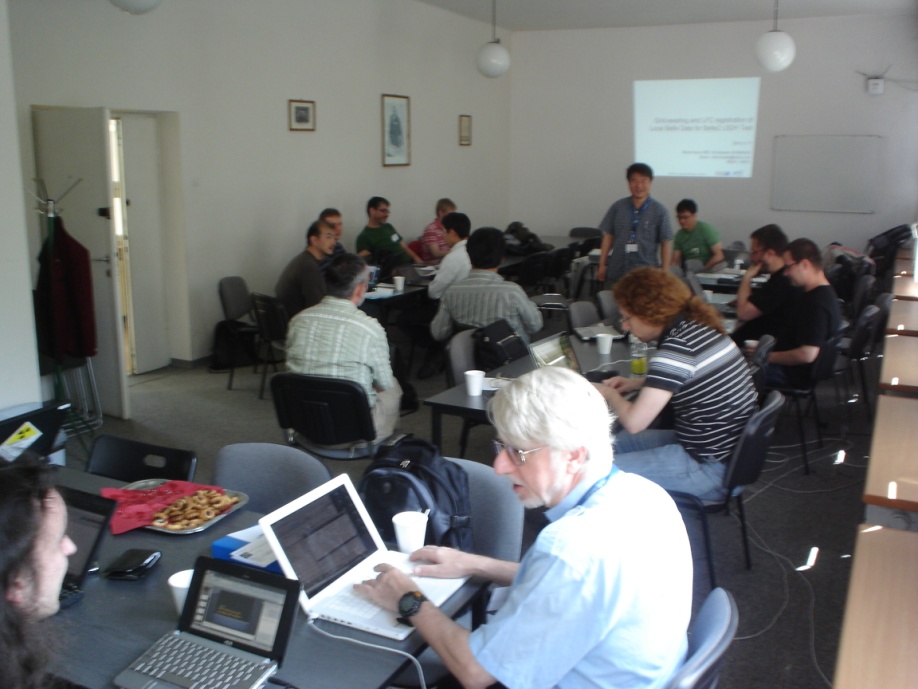 KISTI Group
HEP Team 
– JungHyun Kim, Kihyeon Cho, 
   YoungJin Kim, …
AMGA Team 
– Soonwook Hwang, Sunil Ahn, 
  HanGi Kim,  Tae-sang Huh, …
Melbourne Group
Tom Fifield, Martin Sevior, …
Krokow Group
Maciej Sitarz, Mitosz Zdybat, Rafat Grzymkowski, Henryk Polka, …
KEK, Karlsruhe, etc…
10
Belle II Data Handling Group meeting
First and Third Thursday 5:00 PM (KEK Time)
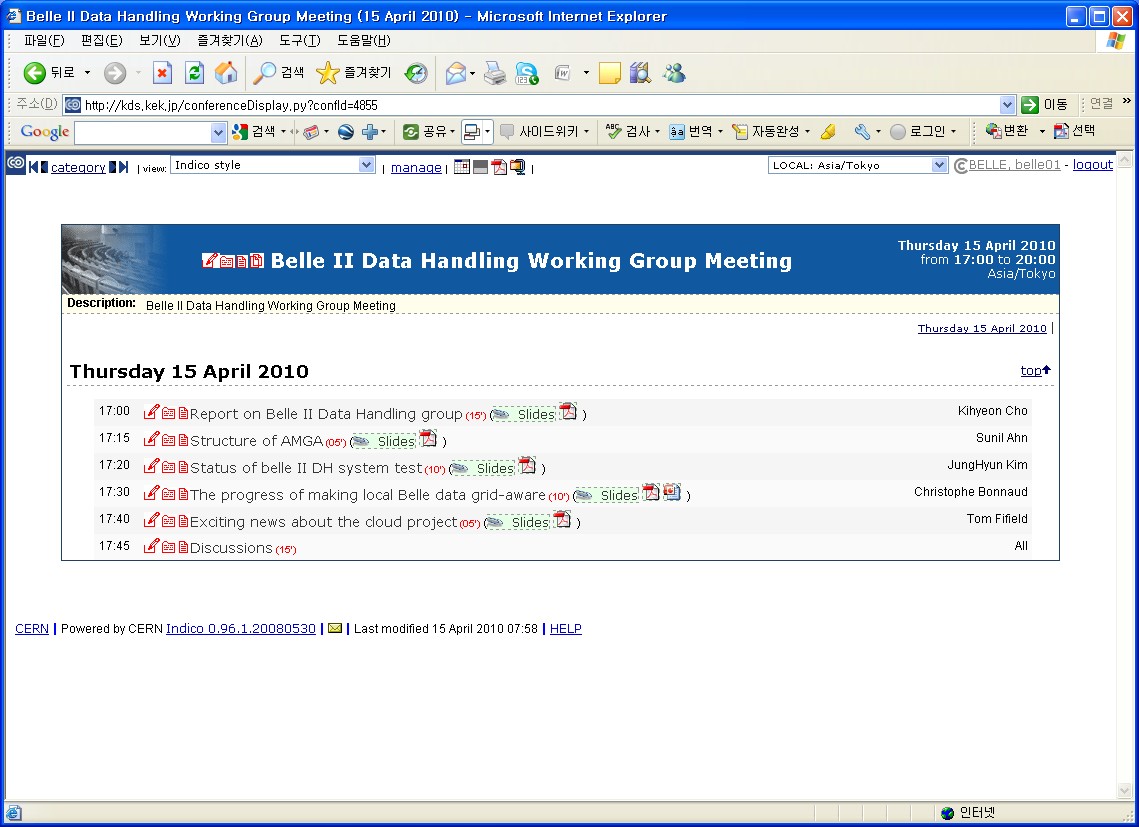 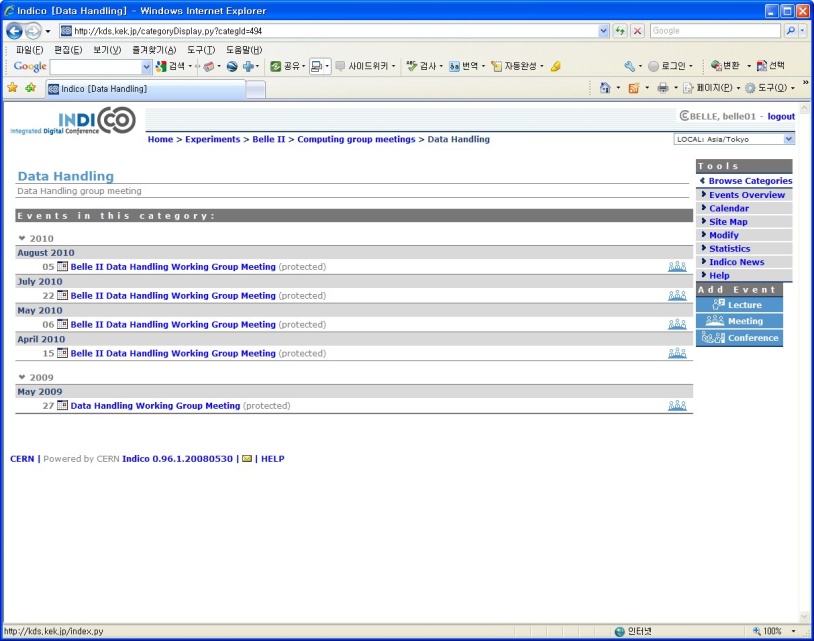 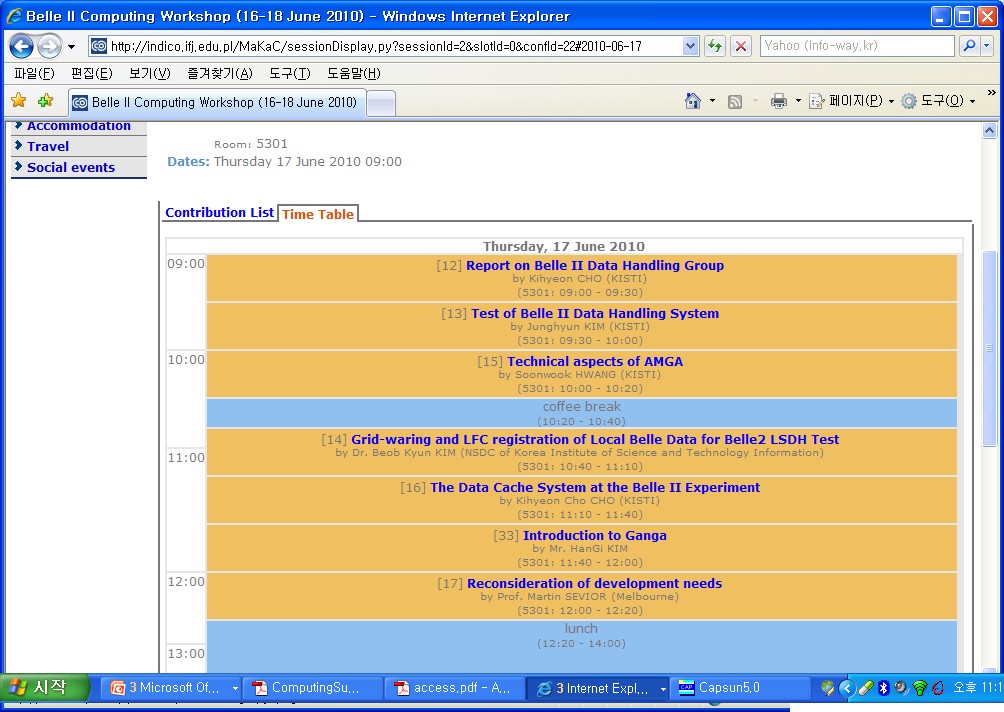 11
Data Handling Outlines
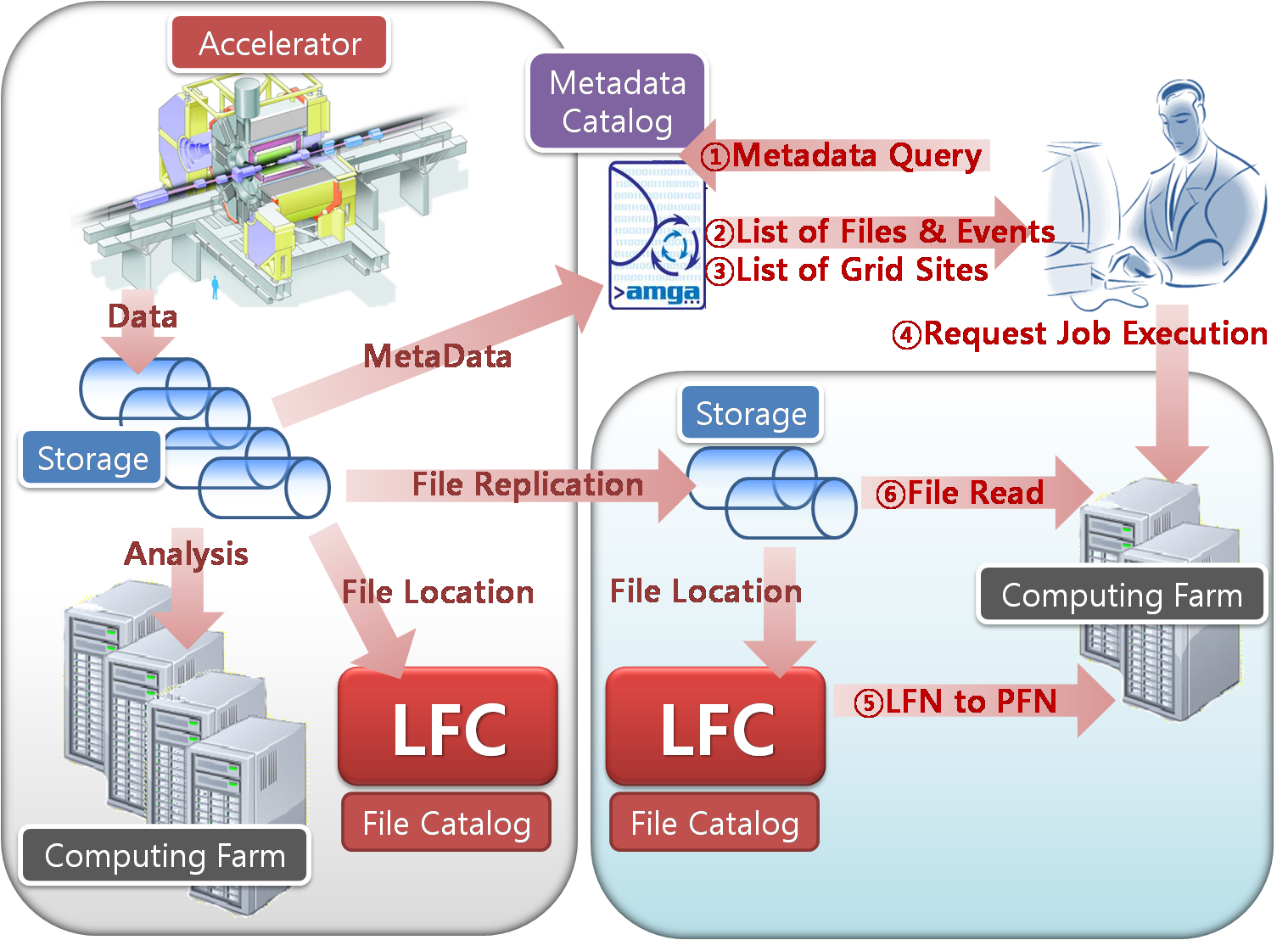 KISTI
KEK,  Tier0 sites
Tier1 sites
12
Status and Plan of Belle II DH Group
To construct Belle II Data Handling System
Meta-data system, data cache system, …  
To test Large Scale Data Handling
Belle Data at KISTI
Belle II Data (Random data) => doing
Belle Data at KEK => will do
To apply AMGA at HLT => will do
Data Handling and Job Management for Belle II Grid
Interactive Grid Console
Data Handling -> FTS
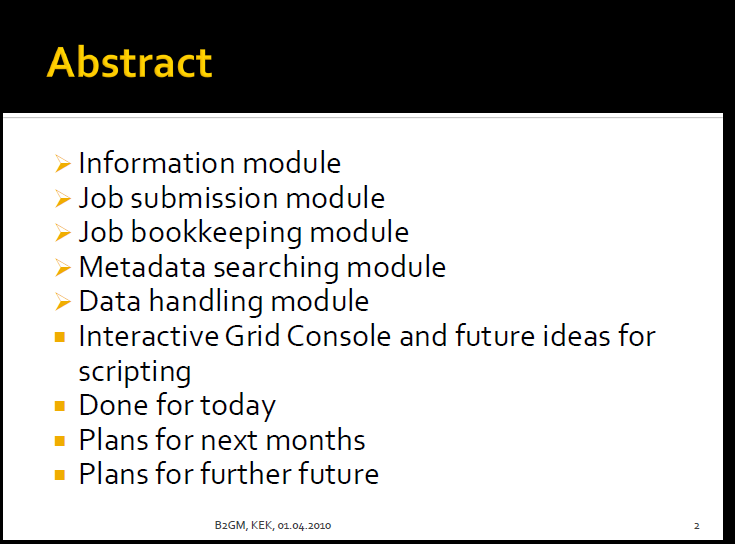 13
Belle II metadata system
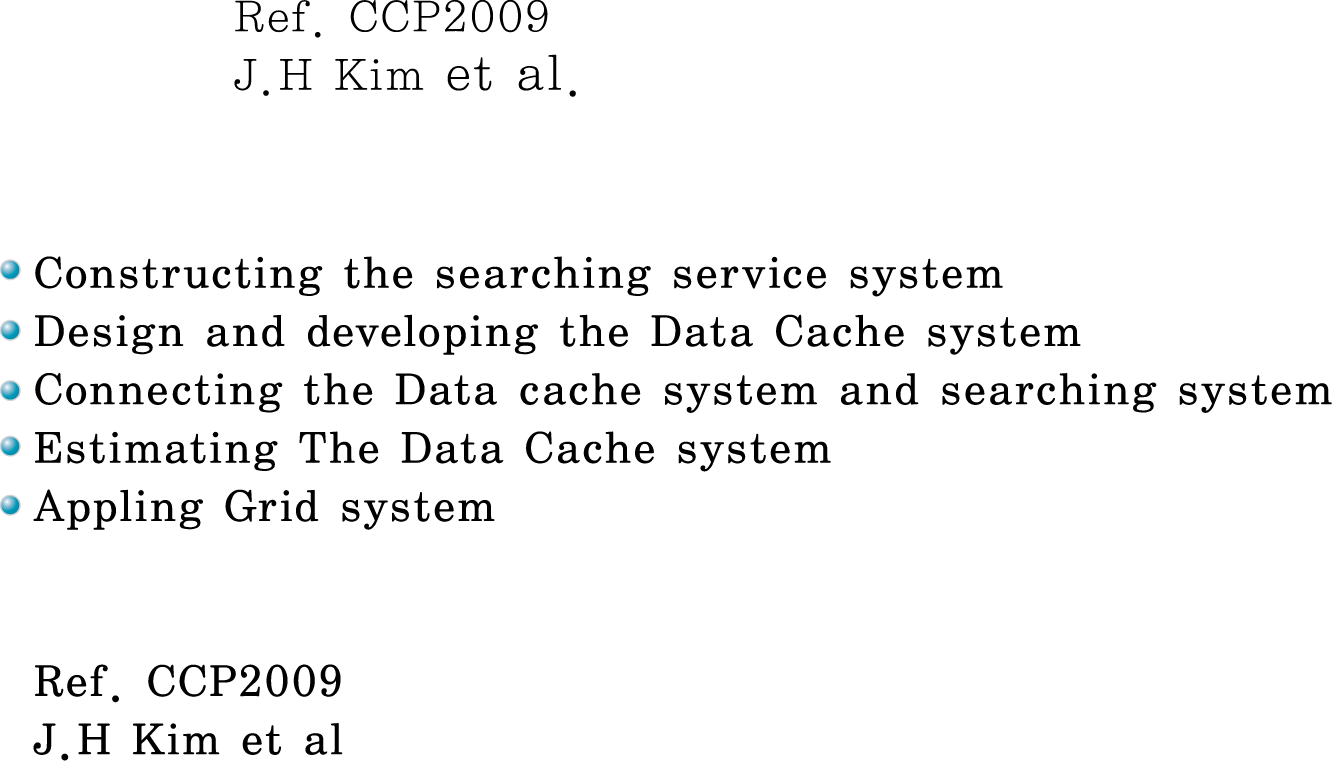 To construct the DH system for Belle II experiment
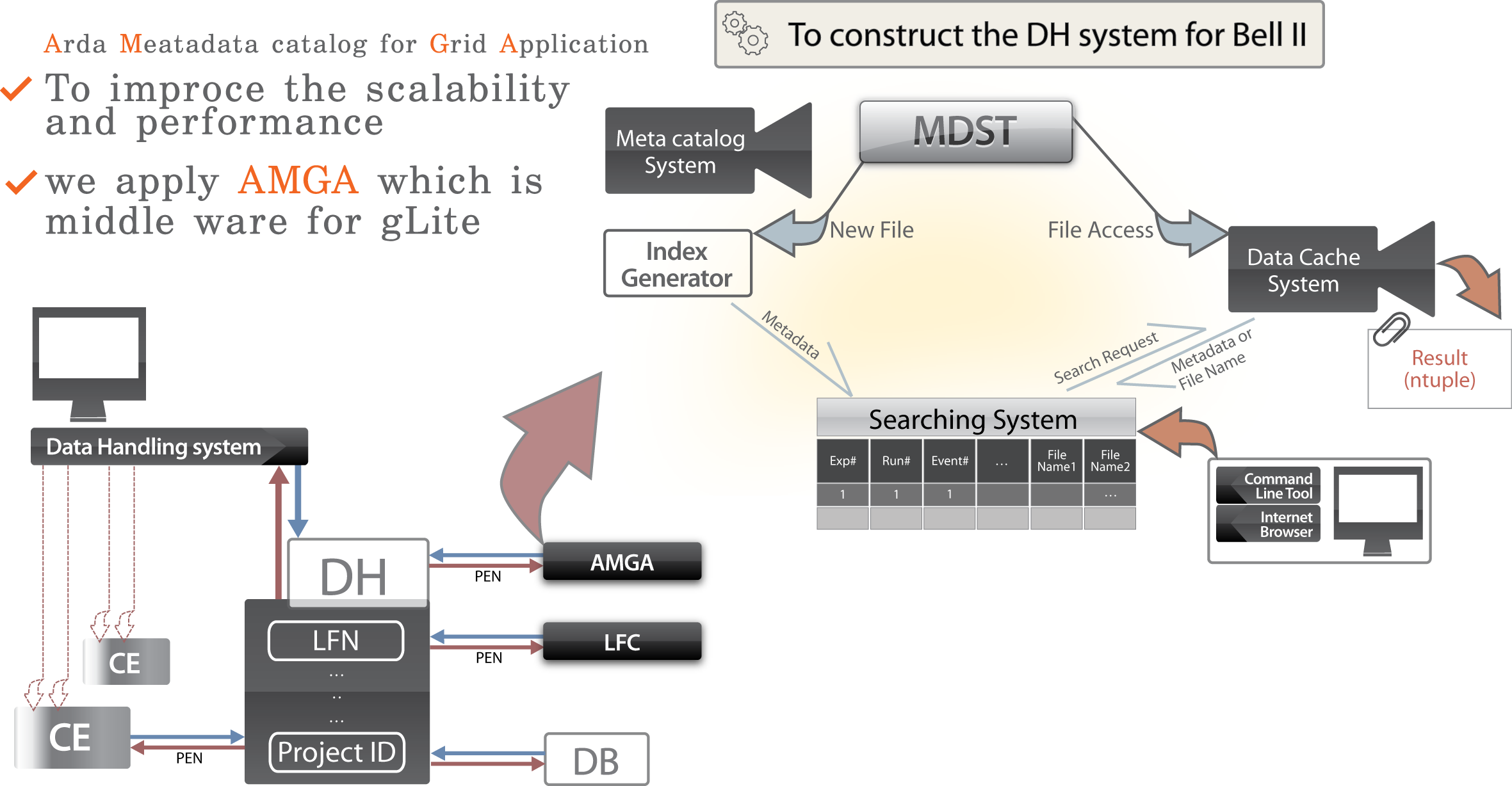 To improve the scalability and                   performance
 To run based on grid farm 

⇒ AMGA (Arda Metadata Catalog for Grid Application)
Data Cache
AMGA
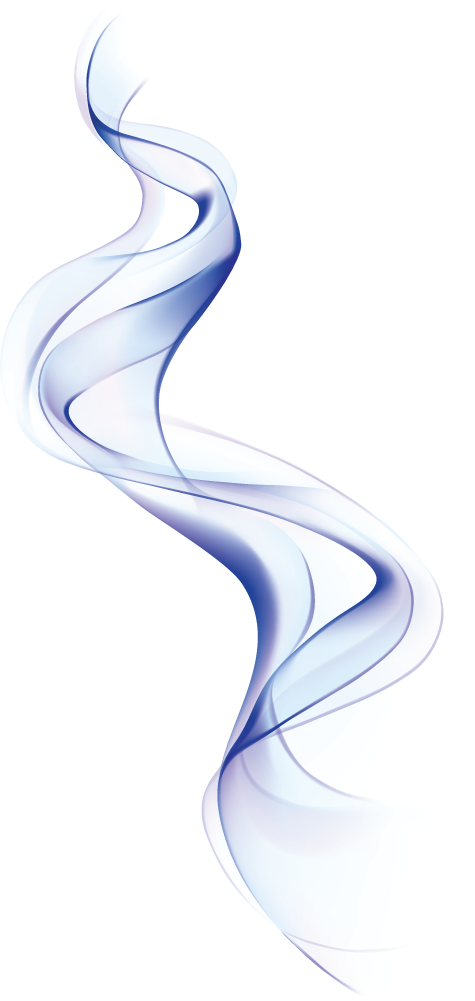 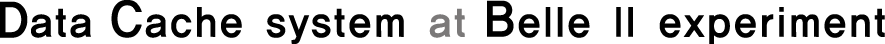 14
Belle II data cache system
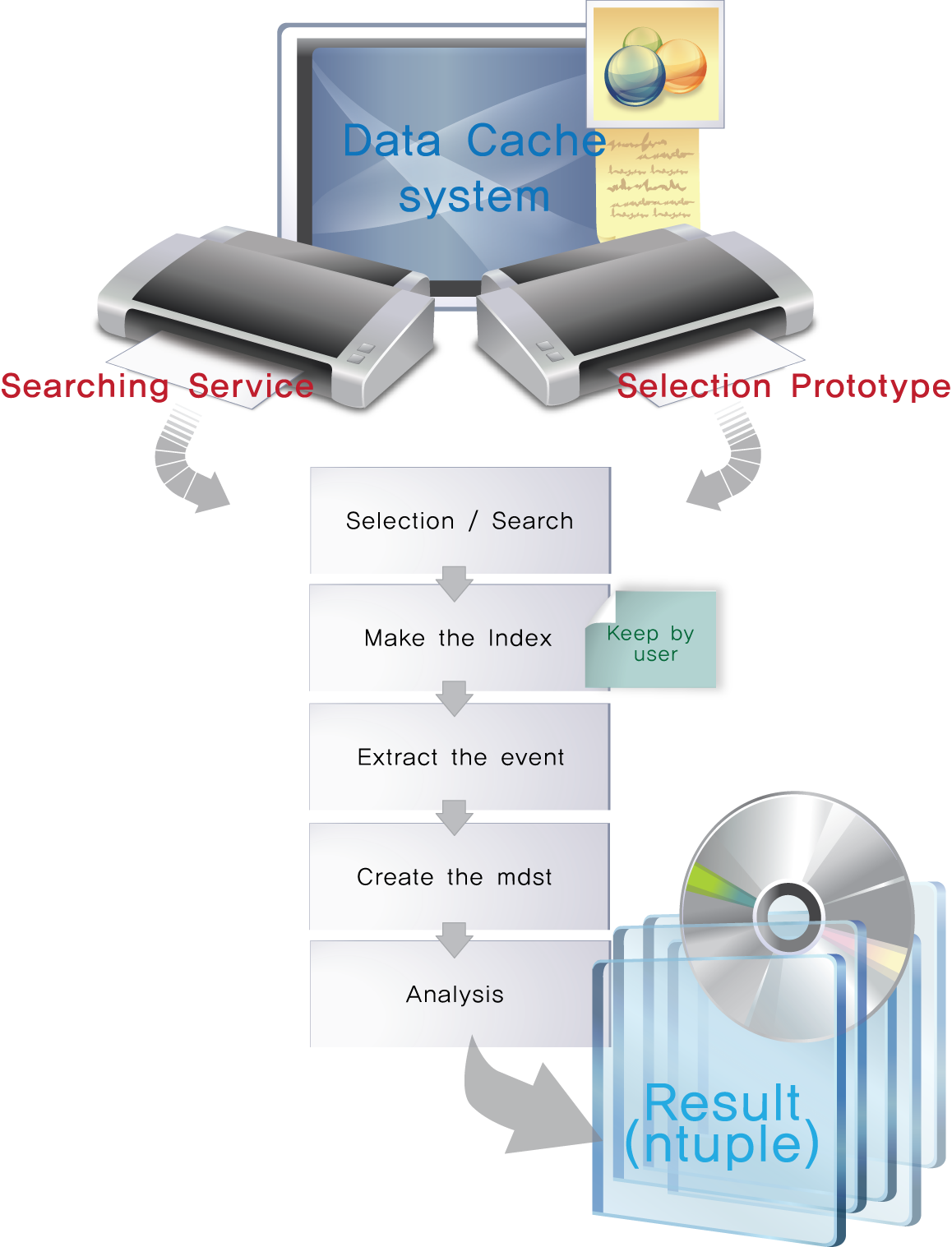 We make the simple data tool 
which is not based on database.
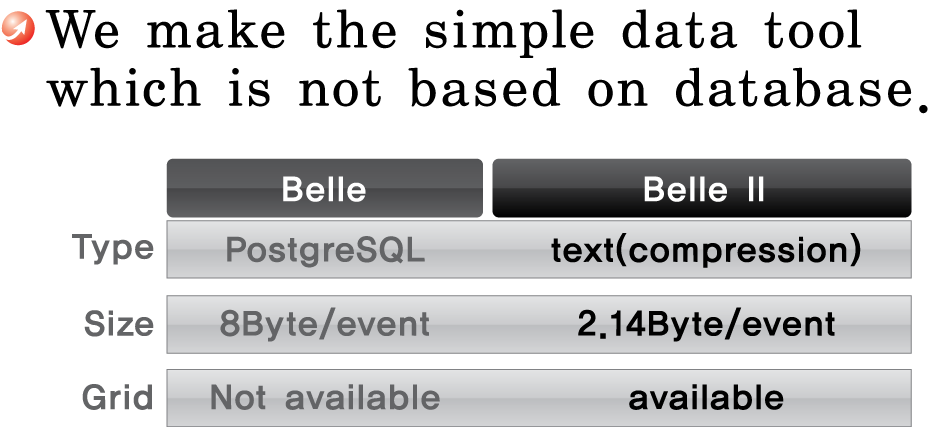 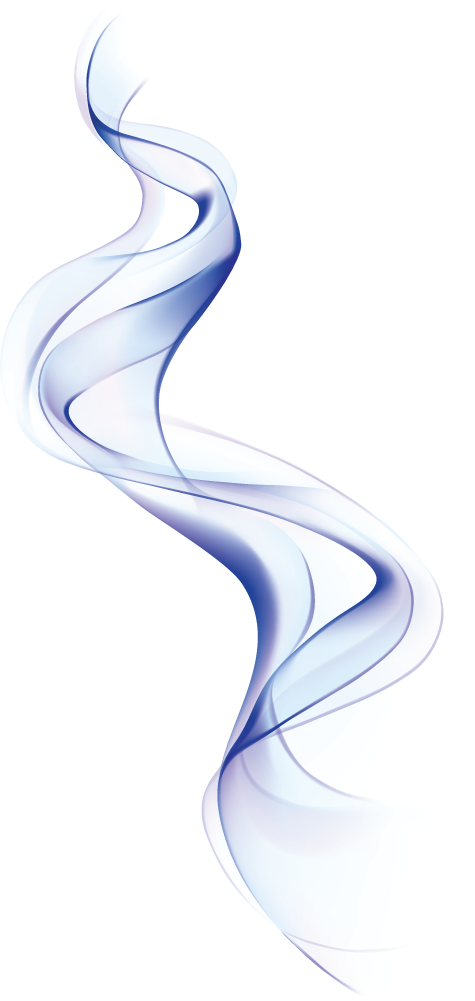 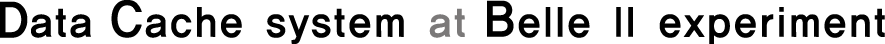 15
Belle II data cache system
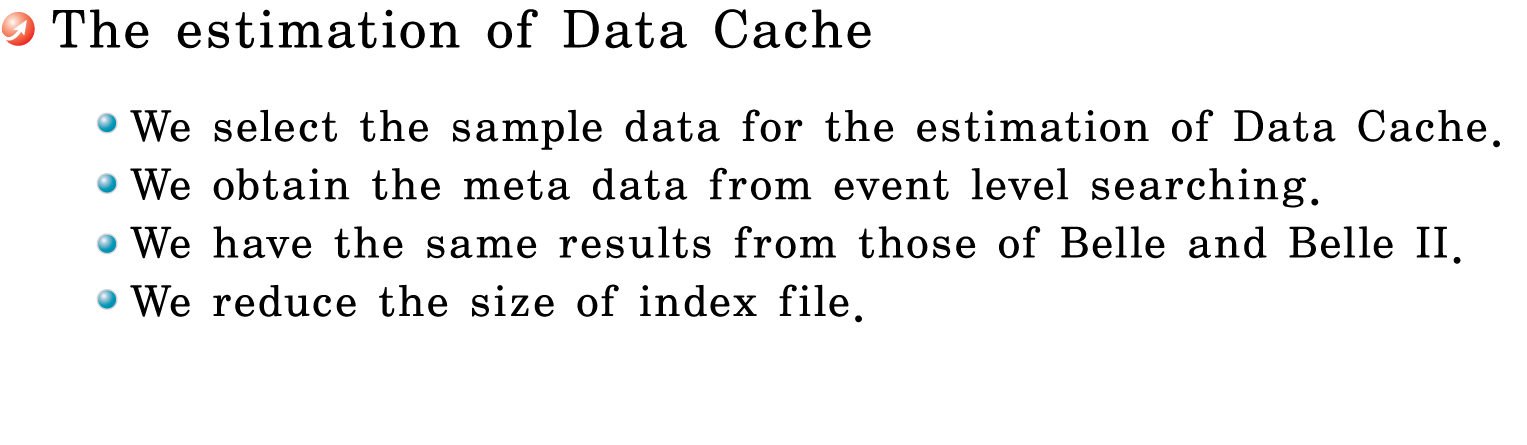 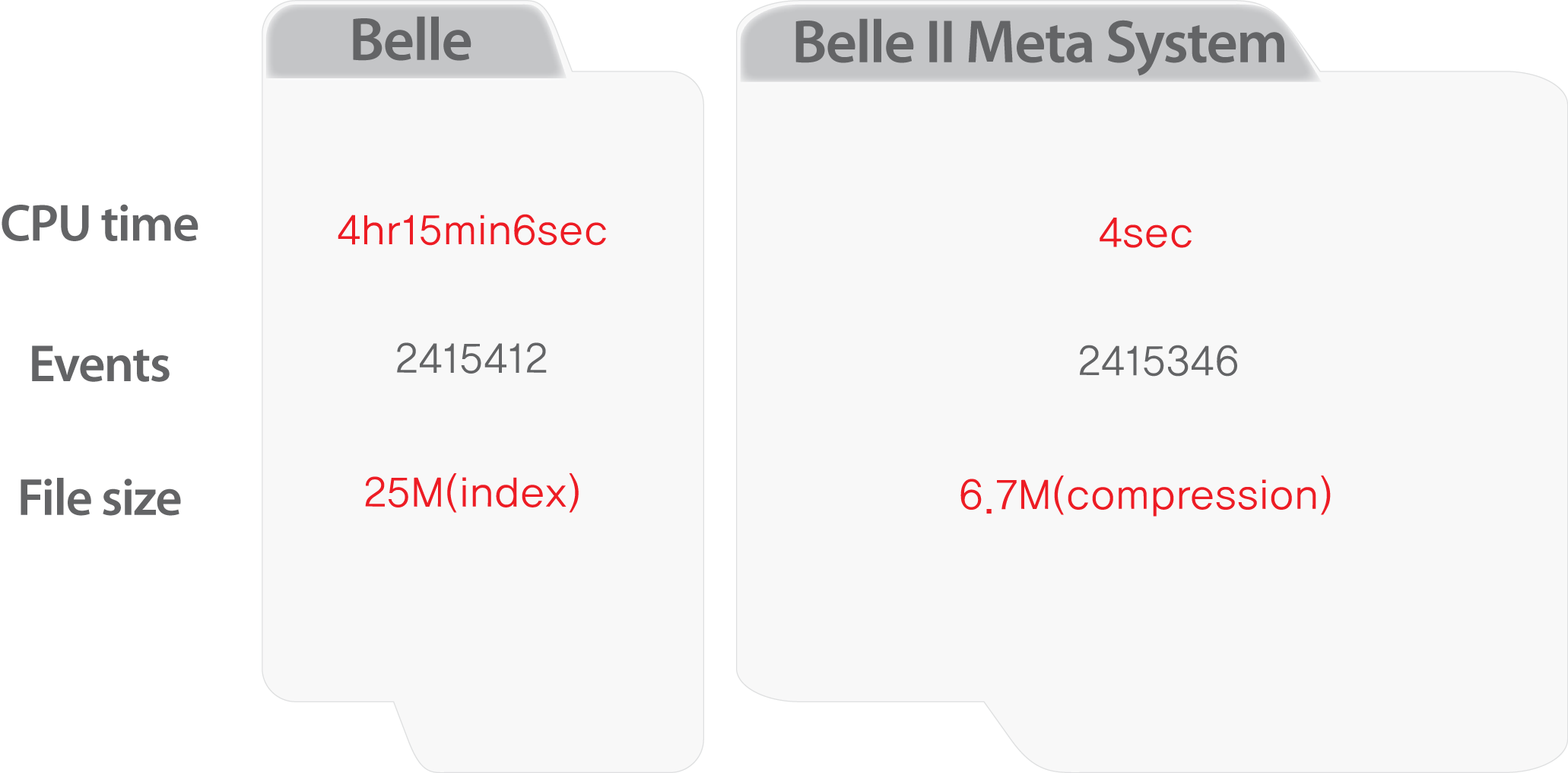 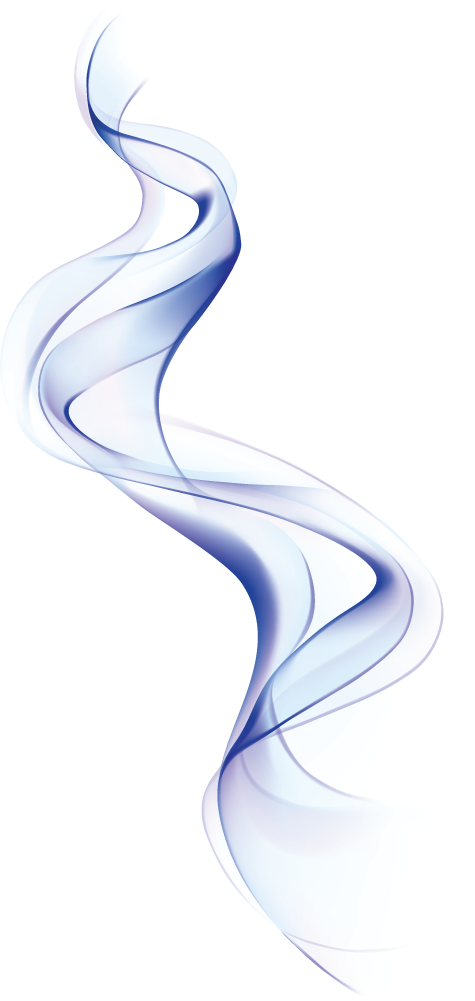 (Byte)
16
Performance Test
File-level metadata searching 
We show reasonable response time even in the worst-case that the number of concurrent queries reaches 50.
Average Response time on the worst-case query of file-level metadata searching
17
The interface between HLT and T0
=> To apply AMGA
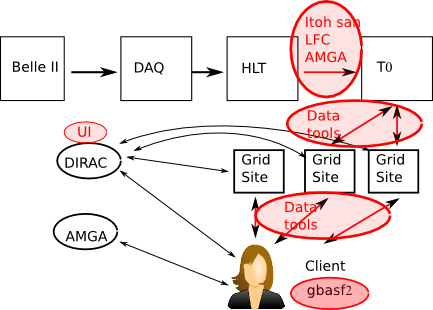 Itoh San
Data Handling and Job Management for Belle II Grid
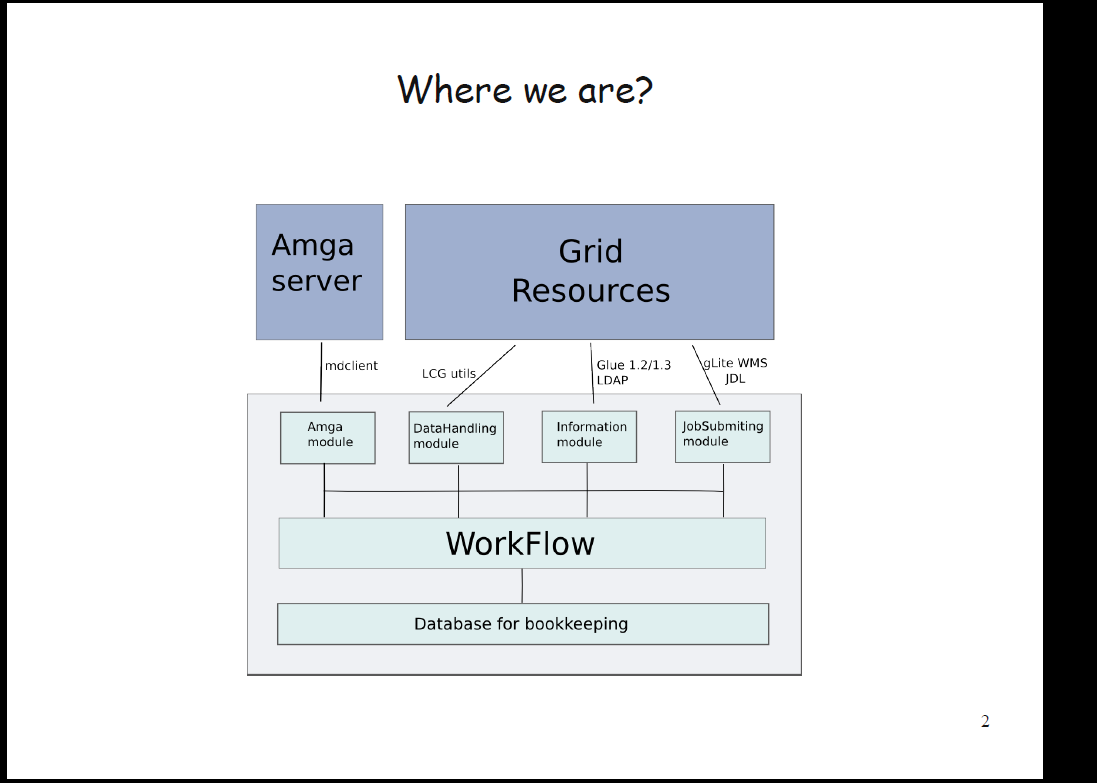 Poland Group
19
Data Handling and Job Management for Belle II Grid
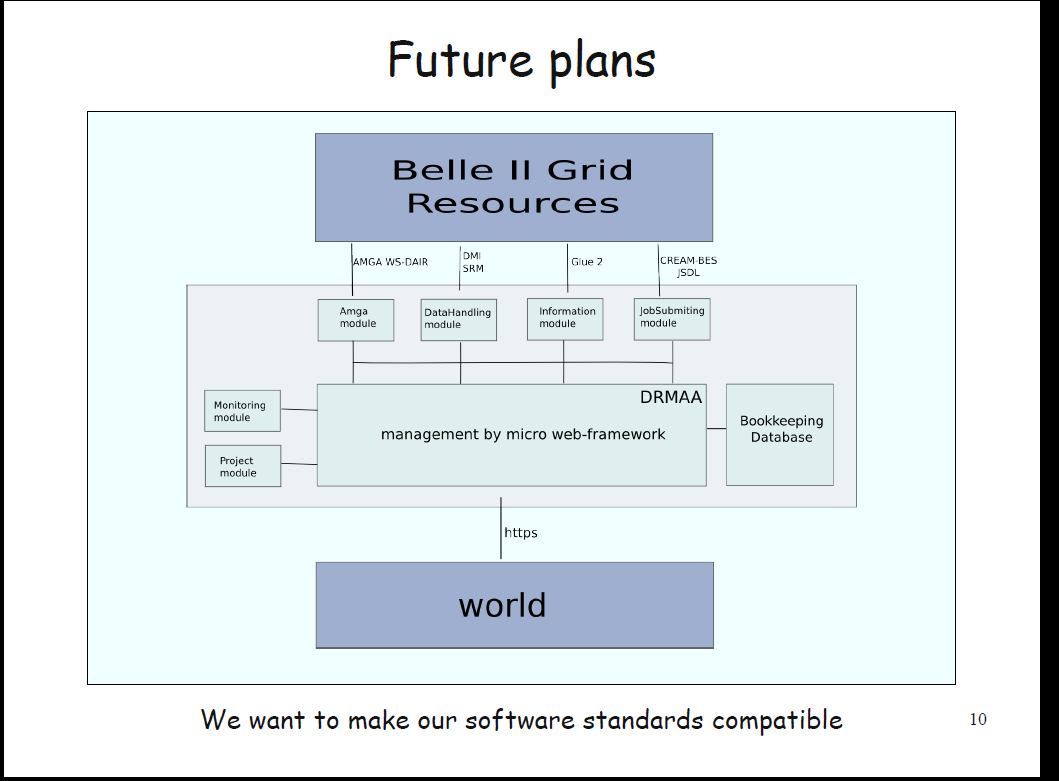 Poland Group
20
Products
Conference talks

The Advanced Data Searching System with AMGA at the Belle II Experiment
J. H. Kim
CCP2009, Gaushung, Taiwan, Dec., 2009

Data Cache System at Belle II experiment
K. Cho
CCP2010, Trondheim, Norway, June 2010

Belle II Data Management system 
K. Cho
CHEP 2010, Taipei, Taiwan, Nov. 2010
Accepted as an oral talk
21
Products - Papers
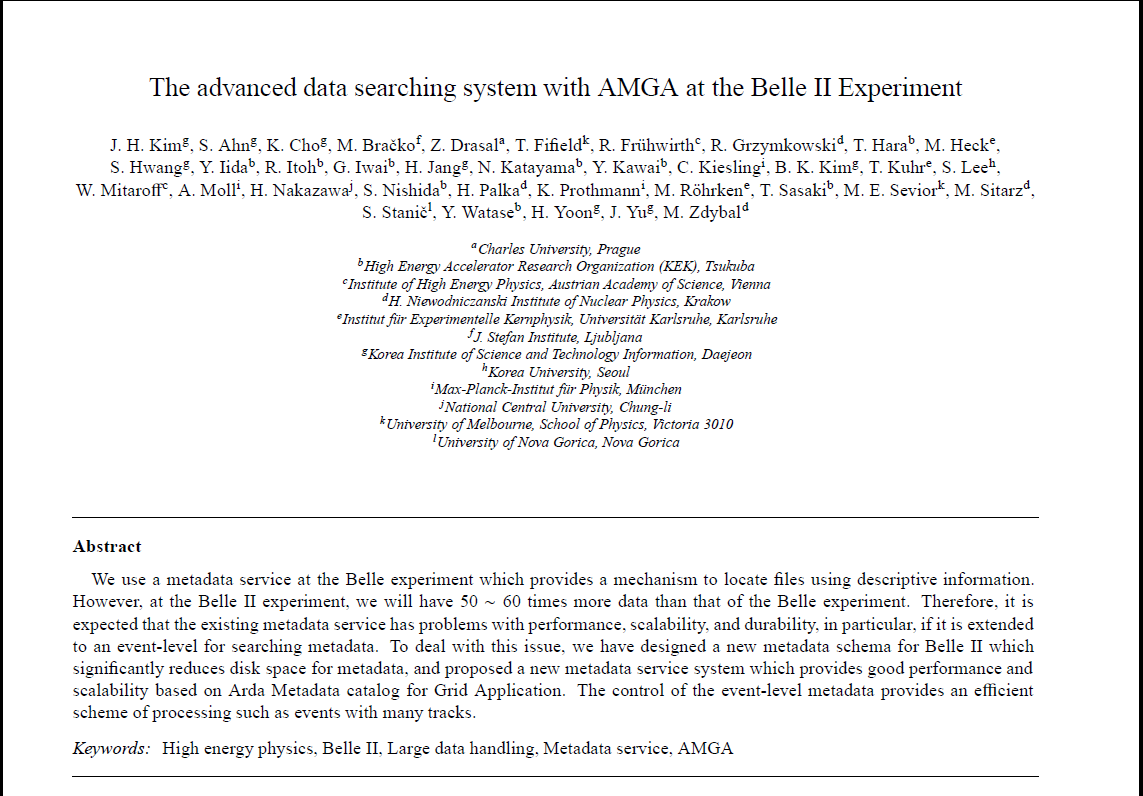 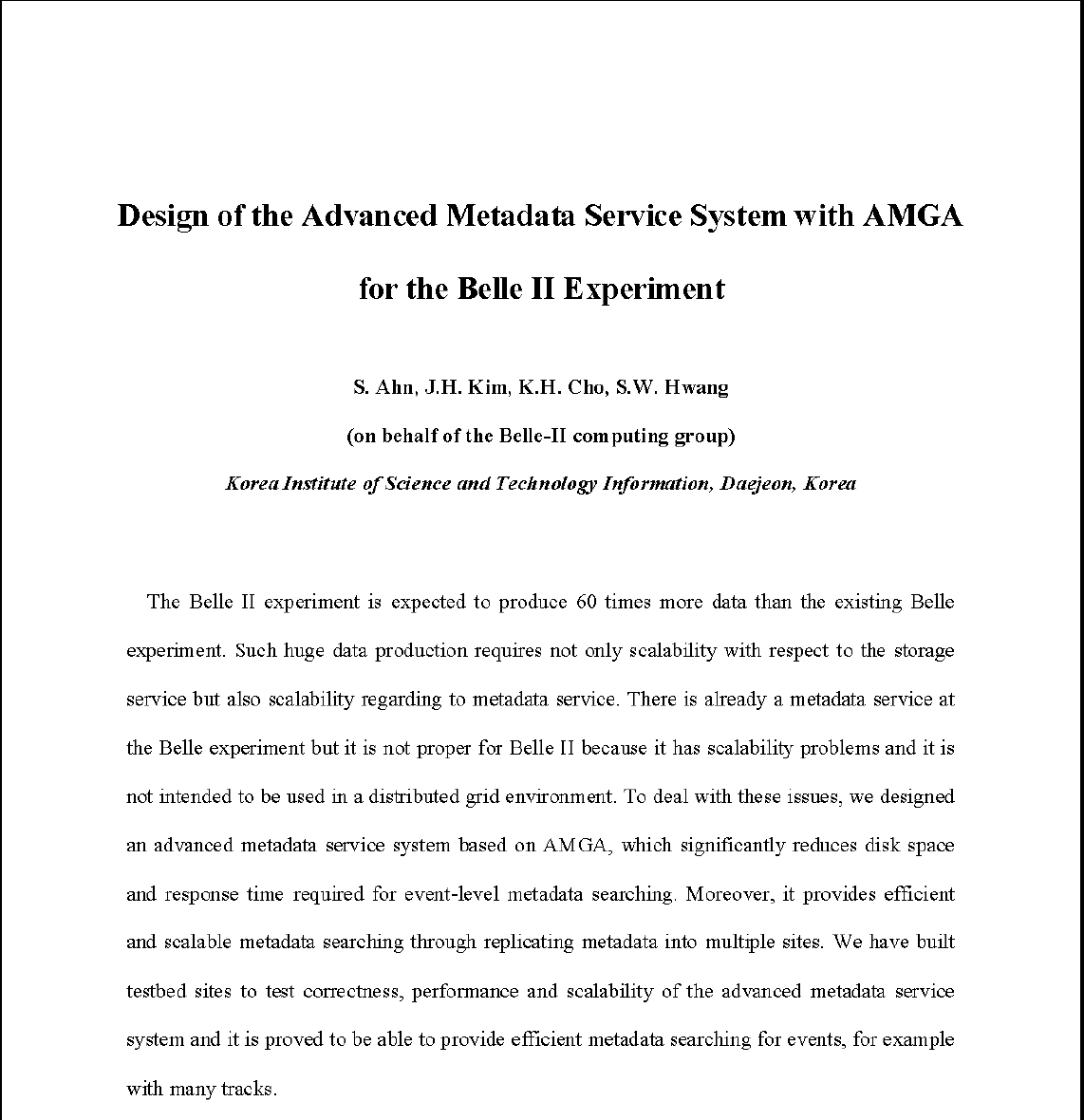 S. Ahn,  K.Cho, S.W.Hwang, J.Kim* et al, submitted to JKPS
J. H. Kim, S. Ahn, K.Cho*, et al, CPC (2010.08)
22
Belle II DH Group – Daeduk  net (2010.4.6)
http://www.hellodd.com
23
Summary
In order to handle 50 times more data of Belle, 
Belle II Data Handling Group works on:
Metadata system and data cache system based on Grids
Test of Large Scale Data Handling
Belle II Data
Belle Data at KEK
Application of AMGA at HLT
Data Handling and Job Management for Belle II Grid

This is a great success!
Keep going
24
The 3rd Belle II Computing Workshop
Date: November 22-24 (Mon-Wed.) 2010
1st day (Monday): Off-line and HLT software
2nd day (Tuesday): Distributed Computing and Data Handling
3rd day (Wednesday) 
Morning – Overflow
Afternoon- Excursion

Place: KISTI, Daejeon, Korea
As a chair of Belle II DH group, HEP team@ KISTI hosts
Just after Belle II General Meeting @KEK, on Nov. 17-20
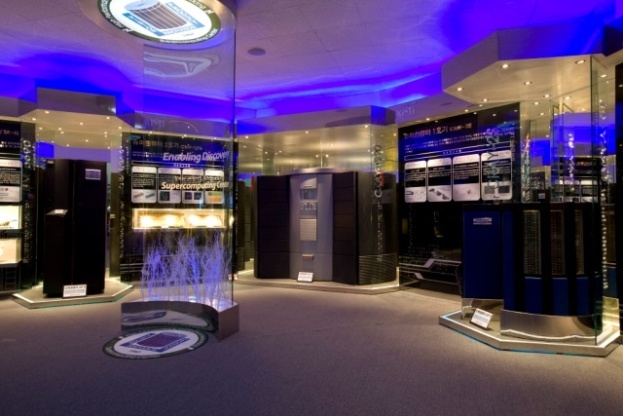 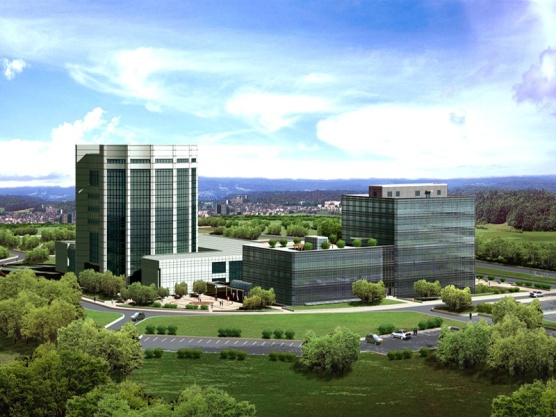 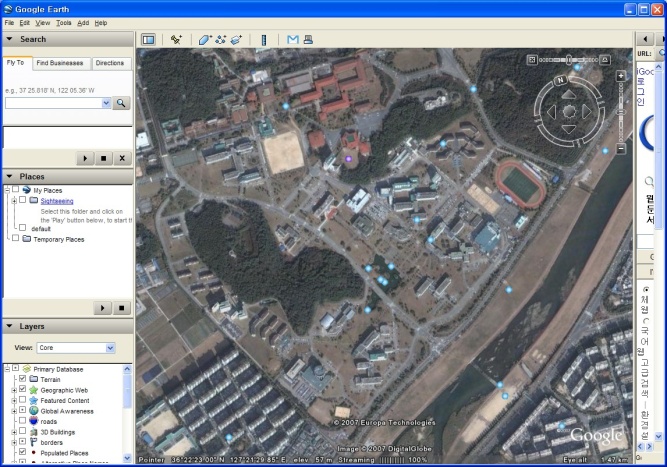 25
Thank you.
cho@kisti.re.kr
26